HISTORY OF ROAD SAFETY
Copyright © 2016 STC, UK
[Speaker Notes: This module discusses the history and institutional structures of road safety.  Safety professionals should be familiar with the legislation that resulted in the current structures of road safety management and the institutional structures that shape road safety management practices. The purpose of this module is to develop an understanding of some of the many influences that have shaped the policy and structure of road safety management in the U.S. including key events and legislation, federal programs established in the 70’s and 80’s, and current legislation.]
Historical Perspective
Number of fatalities
1964	45,645
2006	42,642
1964 Year of safety awakening
1966 “Gravest problem before the nation” L.B. Johnson
[Speaker Notes: Safety is considered an integral part of any transportation project development but its role and significance in transportation policy has evolved over time.   If one considers that in the 1964-2006 period were able to reduce fatalities only by 3,000 people and that during the 1995-2007 period  the U.S. fatality rate remained essentially flat. 

1964 was also the year that started the discussion about safety, since there were recorded 10 percent more fatalities than in 1963 prompting the nation to take a hard look at road safety efforts.  [ Actually about 8%, but after a couple of years of 5+% annual increase.] This resulted in a number of Federal hearings in 1965 to raise public awareness on this growing problem. 

In 1966 President Lyndon Johnson declared highway deaths second only to the Vietnam War as the “gravest problem before the nation.”  This was the first time that the need to reconsider design and address road safety became national issues and it was time to pass some pivotal legislation that provided funds, resources, and policy direction.]
Road Safety Legislation 	      (1/3)
1966 National Traffic and Motor Vehicle Safety Act
Federal Motor Vehicle Safety Standards
Research and development
National Driver Register
1966 Highway Safety Act
Highway safety grant program
Road user behavior
Governor’s Representatives 
Federal/State Partnership
[Speaker Notes: The first safety act that congress developed was in 1966 and it focused in three areas: 1. Development of the Federal Motor Vehicle Safety Standards (FMVSS) that outline the regulations that motor vehicle manufacturers are required to follow; 2. Authorization for funded research and development on safety; and 3. Establishment of the National Driver Register that had as goal to track individuals whose licenses had been denied, terminated, or withdrawn.  It should be noted that the first standard required under this Act was the one dealing with safety belt (FMVSS 209) and it became effective on March 1, 1967. 

In addition, the Highway Safety Act of 1966 focused on specific state actions requiring states to develop and maintain a highway safety program in accordance with uniform standards established by the Secretary of Transportation (note that these standards have since been replaced by priority program areas). Road user behavior was targeted specifically with Section 402 of the Act and funding was provided to reduce crashes; this has been the foundation for state highway safety programs. Finally, the governors of each state were directed to appoint a Governor’s Highway Safety Representative  (GR) who was responsible for administering the program.  

Funds under Section 402 are allocated to the states by a formula based on population and highway miles. This established the relationship between state and federal government, where the policy is at the federal level and the implementation is at the state level.]
Road Safety Legislation 	      (2/3)
1973 Highway Safety Act
Hazardous locations
Mitigation strategies and priorities
Categorical Funding
Highway-rail grade crossings 
High hazard locations
Pavement marking demonstration programs
Elimination of roadside obstacles
Federal-aid safer roads demonstration
[Speaker Notes: The 1996 Acts established the framework of roadway safety addressing the vehicular and road user issues but the 1973 Act created the federal mandate for roadway safety. The combined Acts provided the foundation for a complete coverage of highway safety including highway-vehicle-roadway interactions. 
  
The 1973 Act identified a specific engineering-based methodology for improving roadway safety requiring states to identify their hazardous locations through a  survey, study the causes of crashes at those locations, identify possible mitigation strategies to address these issues and conduct a benefit/cost analysis; and prioritize the improvements based on the results of the benefit/cost ratio analysis. 

It also established categorical funding for five specific program areas including: 
1.  Highway-rail grade crossings; 
2.  High hazard locations; 
3.  Pavement marking demonstration programs; 
4.  Elimination of roadside obstacles; and
5.  Federal-aid safer roads demonstration.]
Road Safety Legislation 	      (3/3)
1991 Intermodal Surface Transportation Efficiency Act (ISTEA)
1998 Transportation Equity Act for the 21st Century (TEA-21)
[Speaker Notes: ISTEA  required states to develop a safety management system (SMS) where it was going to be a process where safety projects  could be identified and prioritized. This required the development of crash databases, identification of performance measures to monitor safety improvements, and establishment of a broad-based coalition of safety experts to be involved in the decision-making process. In reality, most states developed the databases to identify high crash locations and the absence of any federal mandates for interagency collaboration rendered these SMSs ineffective and they became optional after 1995. 

ISTEA also gave greater power to Metropolitan Planning Organization (MPO) requiring them to develop long range transportation plans and transportation improvement programs (TIPs) since they receive federal funds as DOTs.  (Note:  The Federal Government assigns the MPO status to urban areas with a population of 50,000 or more.)

In 1998 TEA‑21, reduced the number of transportation planning priorities to seven including “safety and security” for the first time and thus placing safety prominently in transportation planning activities. Until that point, safety may have been incorporated into the vision or goals of a state or MPO long-range transportation plan, but specific strategies to increase safety were seldom included in statewide and metropolitan planning processes or documents. The integration of safety into the transportation planning process became known as “safety conscious planning” or SCP.  This approach encouraged state and local transportation planners to work collaboratively with engineers, law enforcement, and other safety practitioners and advocates on highway safety, data management and analysis, commercial vehicle safety, emergency response, and other areas to improve overall safety.]
Recent Legislation
2005 Safe, Accountable, Flexible, Efficient Transportation Equity Act – A legacy for Users SAFETY-LU
[Speaker Notes: The 2005 Act was significant because it gave safety its own place in transportation planning by separating it from security. The Highway Safety Improvement Program (HISP) was established as a core funding program and Section 148, nearly doubled the funds for infrastructure safety, allows increased flexibility in program funding, and requires a focus on results.
 
Each state also had to develop a strategic highway safety plan (SHSP) as part of the HSIP requirements. The SHSP must be data driven utilizing crash data and other data to allow for identification of high crash locations, include broad range stakeholder collaboration including GRs, MPOs, major transportation modes, state and local law enforcement, Operation Lifesaver, MCSAP, DMVs, and others, address the 4Es of safety – Engineering, Enforcement, Education, and Emergency response, identify and adapt performance-based goals to properly allocate resources on the areas of greatest need, and coordinate all state highway safety programs.]
National Safety Research
Transportation Research Board (TRB)
National Cooperative Highway Research Program (NCHRP)
AASHTO
FHWA
TRB
[Speaker Notes: Several entities conduct safety related research.  The Transportation Research Board (TRB) is considered the main forum of research (not only on safety but transportation in general) and it acts as the clearinghouse of the research accomplished in the USA. Its publication also covers research findings worldwide. TRB is a unit under the National Academies of Science and is headquartered in Washington, DC.  TRB manages the National Cooperative Highway Research Program (NCHRP), which was formed in 1962 and is considered a key sponsor of developing tools and products that shape policy and decision making processes. 
 
The American Association of State Highway Transportation Officials or AASHTO, state DOTs, and other organizations (both national and international) adopt many NCHRP recommendations to enhance the safety, mobility, and productivity of the transportation system. 

NCHRP operates under a three-way agreement involving AASHTO, FHWA, and TRB.  TRB administers NCHRP, while state DOTs sponsor the program through AASHTO and in cooperation with FHWA.  States provide funding each year based on a percentage of their federal-aid highway apportionments.  FHWA also provides funding support.  The ideas for research projects are developed by individual states, AASHTO committees, and FHWA.]
Private Sector Research
Insurance Institute for Highway Safety
Vehicle Research Center
Highway Loss Data Institute
AAA Safety Foundation
[Speaker Notes: The private sector also sponsors and conducts research.  Perhaps the best known among private sector research institutions is the Insurance Institute for Highway Safety or IIHS, a nonprofit research and communications organization funded by auto insurers.  The Institute's research focuses on vehicles, road users, and roadway factors and is aimed at preventing losses to their clients; however, any program that reduces insurance claims also obviously prevents crashes.

In 1992 IIHS opened the Vehicle Research Center (VRC).  This center, which includes a state-of-the-art crash test facility, is the focus of most of the Institute's vehicle-related research.  The Institute's affiliate organization, the Highway Loss Data Institute, gathers, processes, and publishes data on the ways in which insurance losses vary among different kinds of vehicles.

AAA Safety Foundation is another organization that is sponsored by AAA insurance company and supports research that addresses safety issues dealing with drivers and vehicles.]
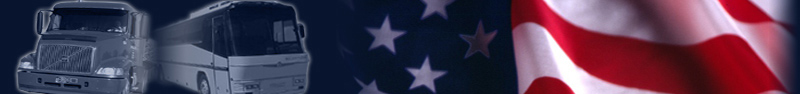 Federal Motor Carrier Safety Administration
Federal Research
FHWA
NHTSA
FMCSA
FTA
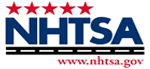 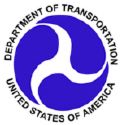 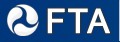 [Speaker Notes: The federal agencies sponsor research to demonstrate and evaluate effective strategies, countermeasures, and techniques in support of their individual missions.  All of the agencies, e.g. FHWA, FMCSA, FTA, and NHTSA, include safety in their missions.  They simply have different mandates to implement.  

FHWA's Turner Fairbank Highway Research Center's highway safety research program focuses on intersections, pedestrian and bicyclist safety, roadside safety, run-off-the-road prevention, and speed management.

NHTSA’s research and evaluation program focuses on vehicle regulatory factors and the behaviors and attitudes of all road users. Specifically, the Agency focuses on occupant protection, impaired driving, speeding, pedestrian safety, and data in addition to other areas. Laboratory and field studies are conducted to identify and behaviors involved in crashes or those associated with injuries.  Scientific research is conducted to develop and refine countermeasures to deter unsafe behaviors and promote safe alternatives.  

The mission of FMCSA's Office of Research and Analysis is to reduce the number and severity of commercial motor vehicle crashes and enhance the efficiency of CMV operations by adopting, testing, and deploying innovative driver, carrier, vehicle, and roadside best practices and technologies.

FTA also conducts research aimed primarily at the safety and security of transit employees, e.g. bus drivers, and transit systems.  Some effort is also directed toward the safety of transit users.]